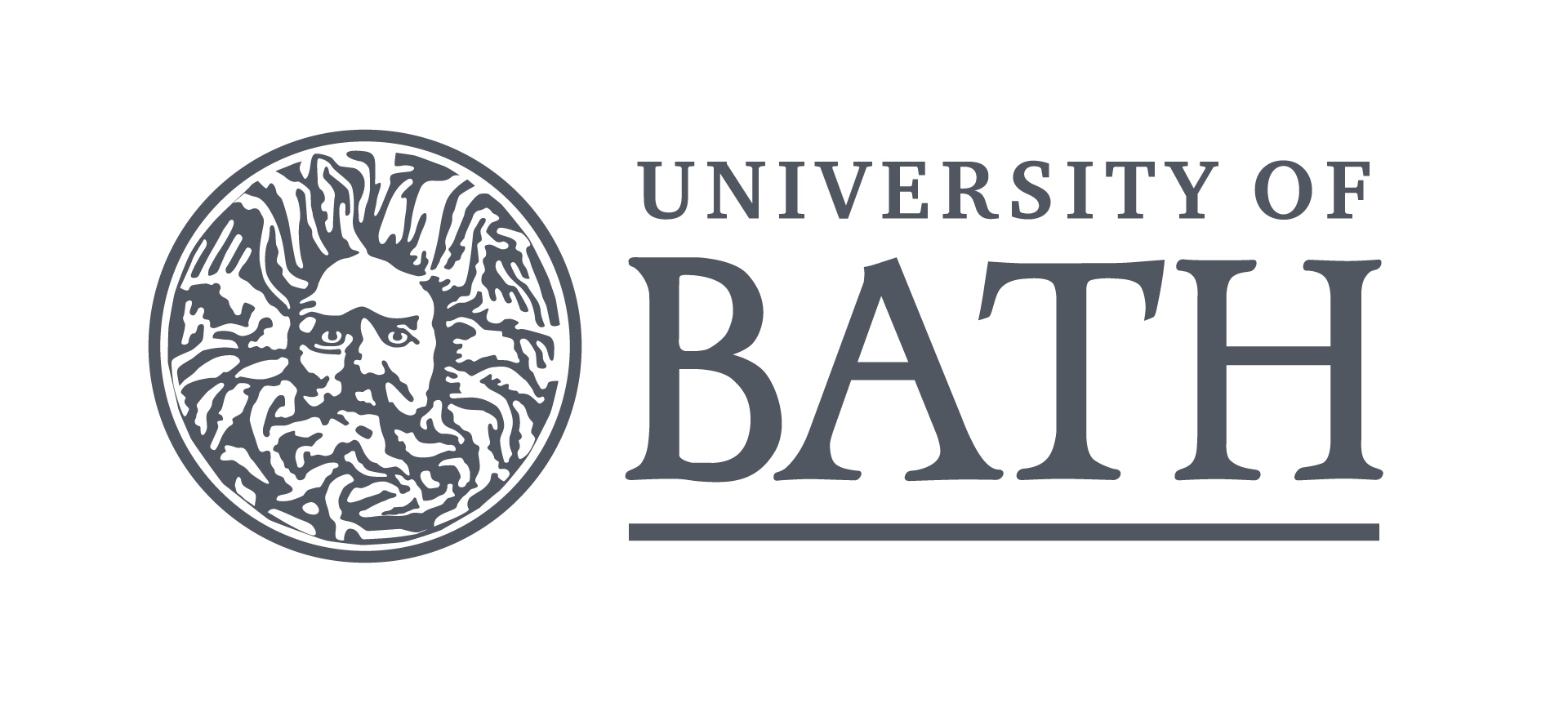 Setting up a Moodle Quiz
This session will begin shortly. It will be recorded. Please check you are happy with your video / audio settings.
February 2025
Mark Egan / Josh Lim
tel@bath.ac.uk
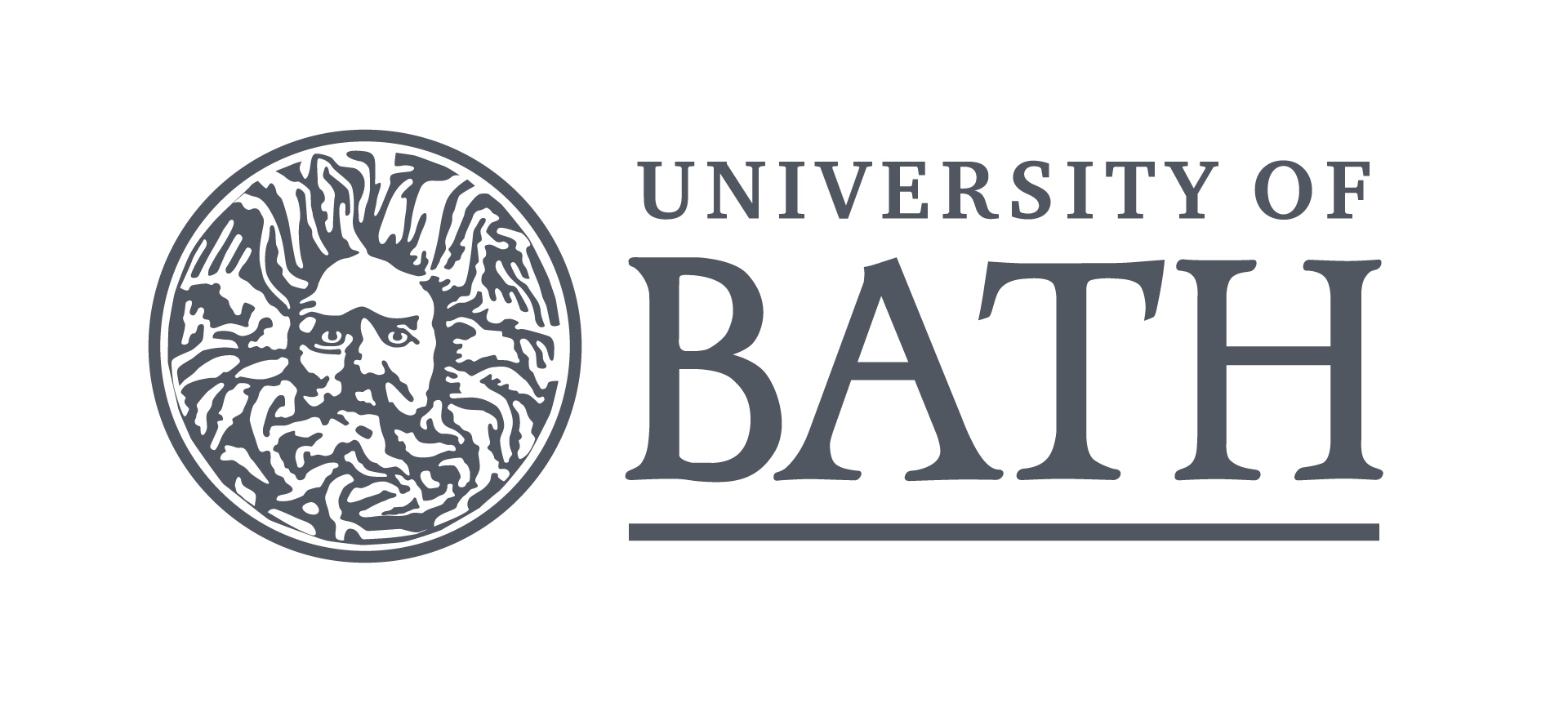 Welcome and introductions
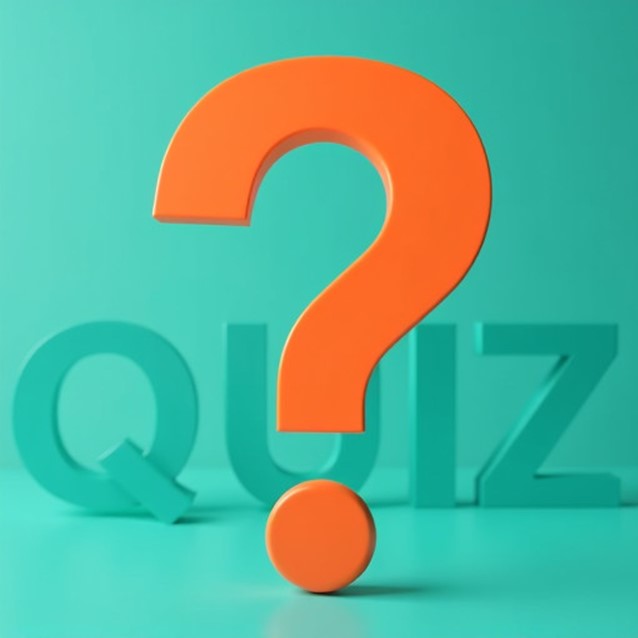 Overview
Quiz notification form
Create questions in the question bank
Settings for the quiz activity
Add questions
Preview the quiz
Next steps and Q&A
Guidance on the Hub: Moodle - Quiz (summative) and Moodle - Quiz (formative)
1. The quiz notification form
Complete the Quiz Notification Form at least seven days before the quiz. 
This helps to allocate resources and minimise system issues.
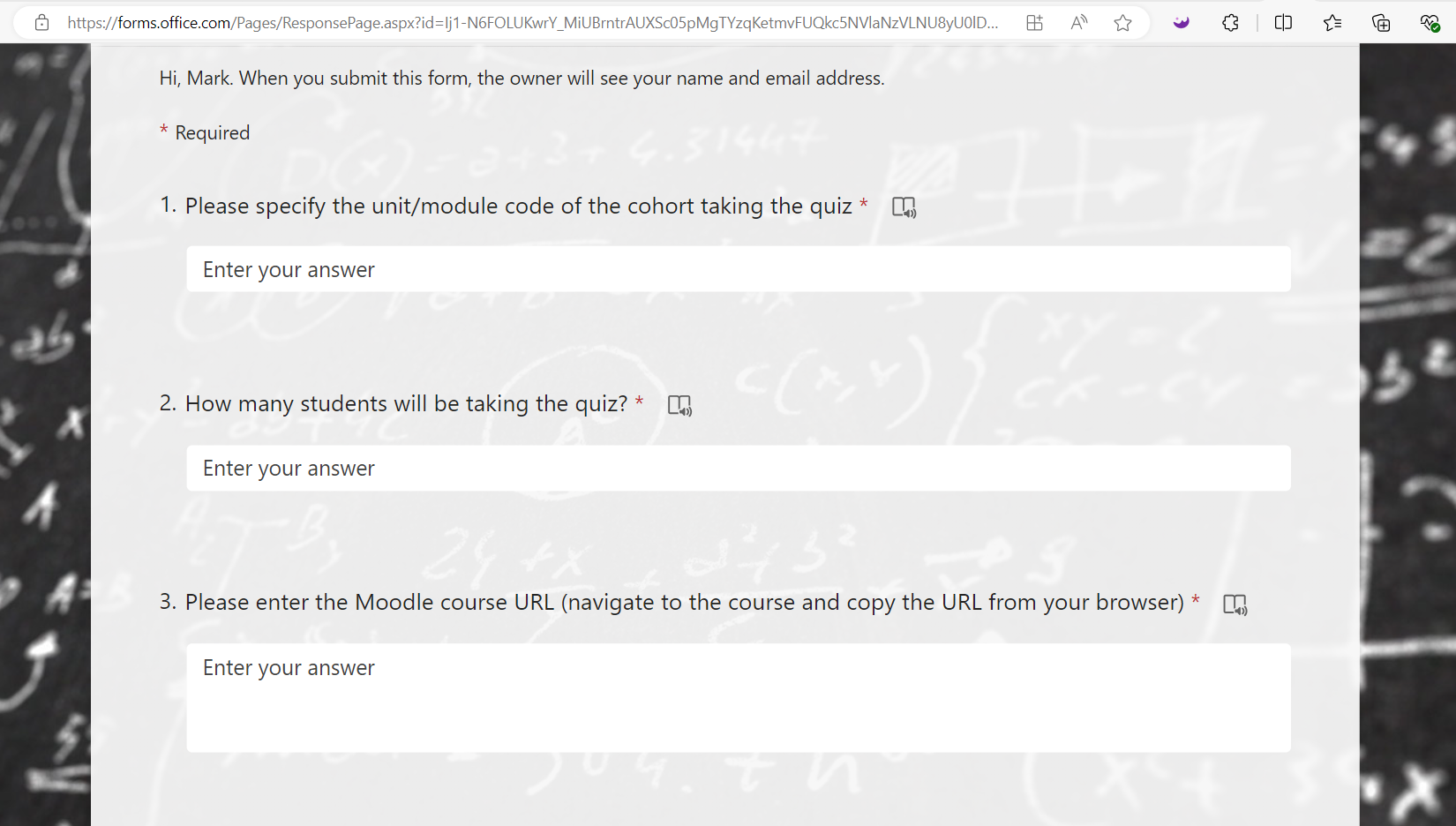 2. Create questions in the question bank
Create questions in the Question Bank rather than authoring questions directly in a Moodle Quiz activity.

Benefits:
Organisation: Categorise and subcategorise questions for easy management, similar to folders.
Reusability: Easily reuse questions across different quizzes and courses.
Version Control: Track question versions and statuses for quality assurance.
Demo 
[Speaker Notes: At this point switch to live demo]
2. Create questions in the question bank
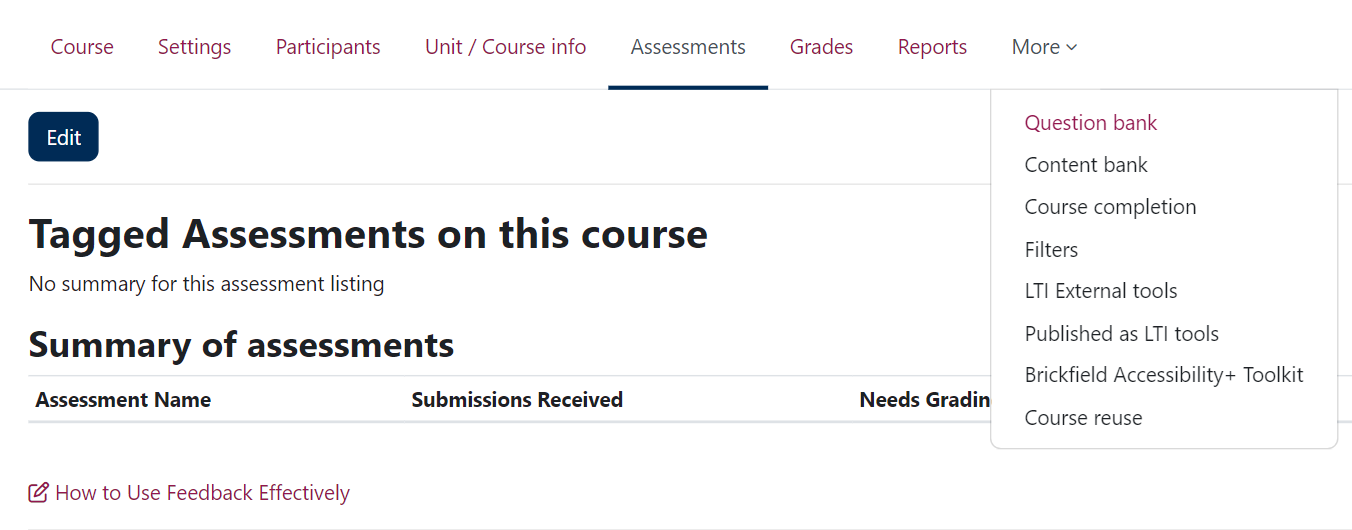 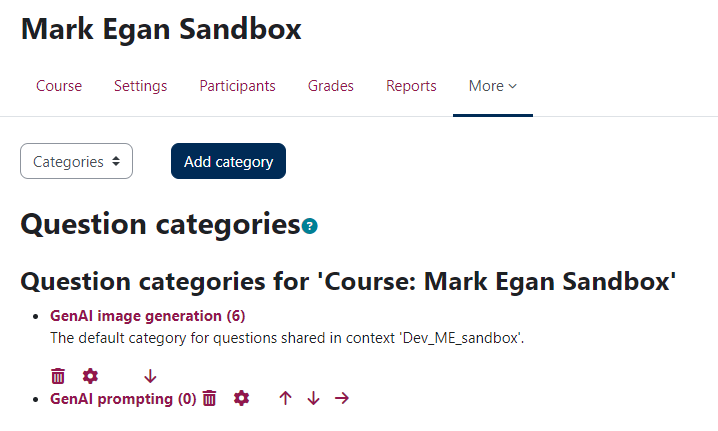 2. Create questions in the question bank
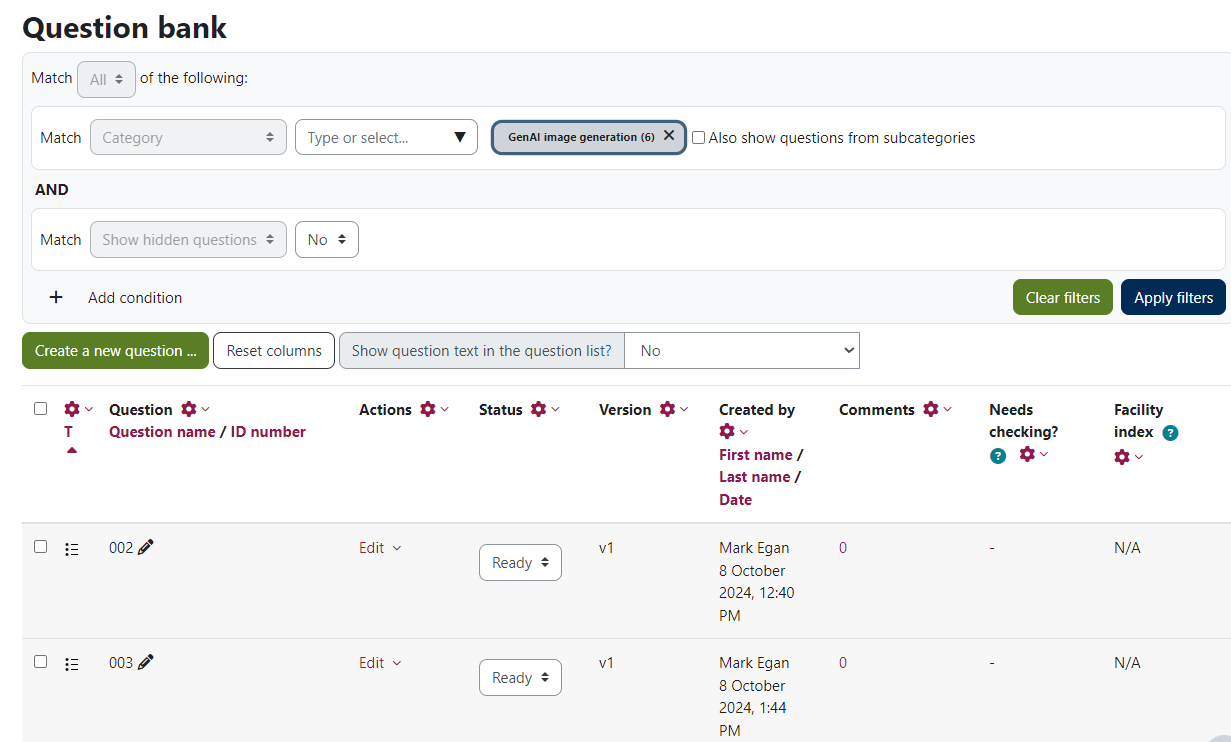 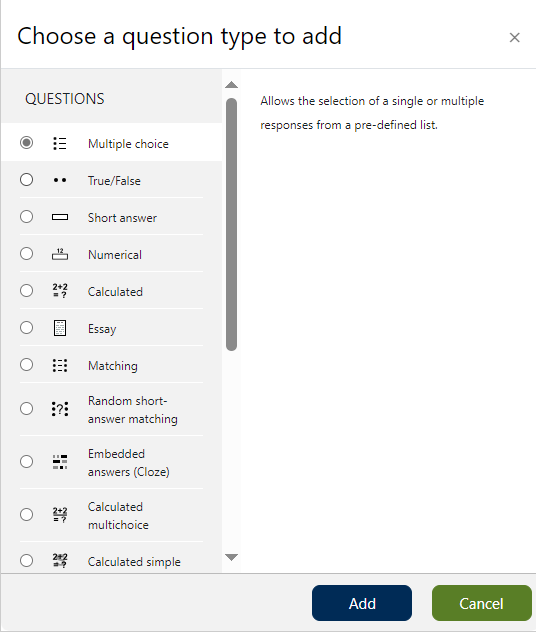 2. Create questions in the question bank
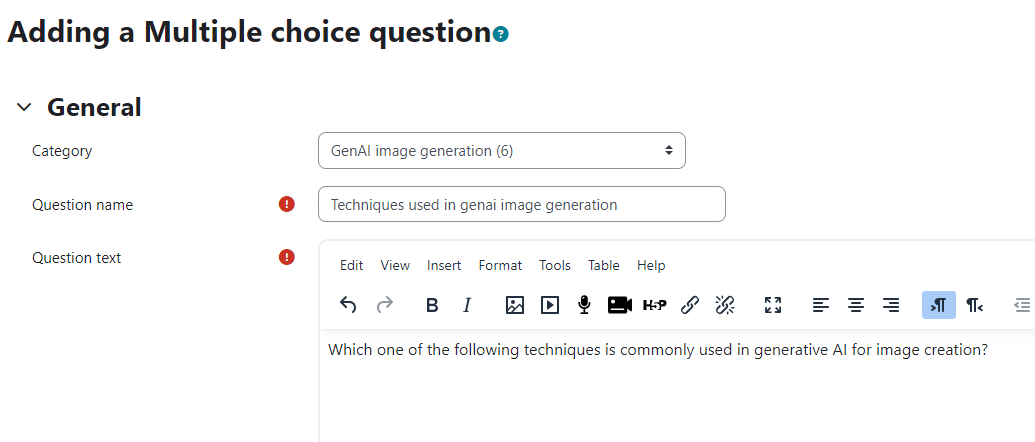 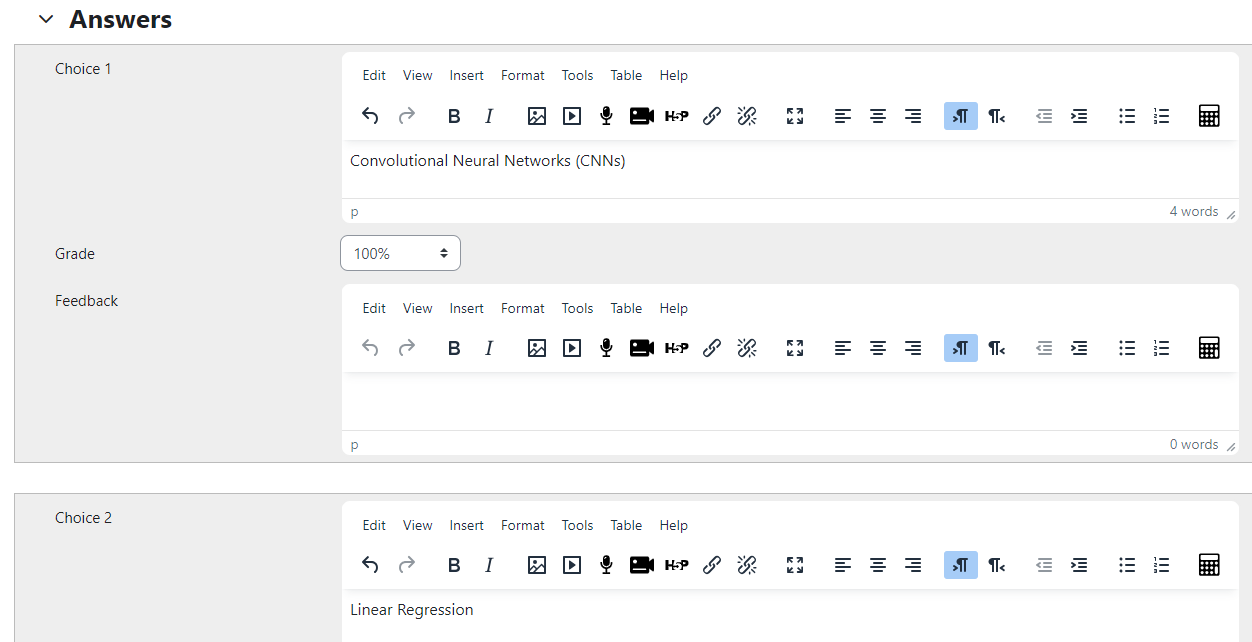 3. Create a quiz activity
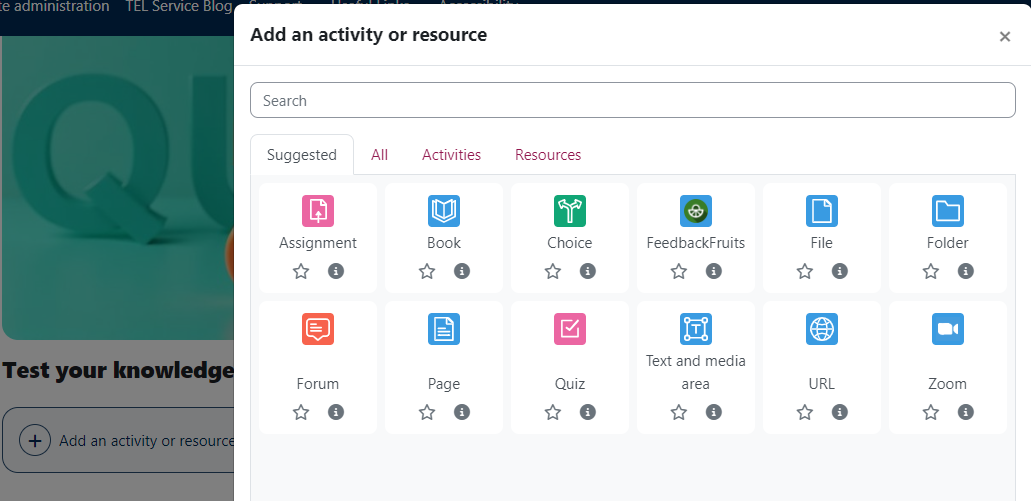 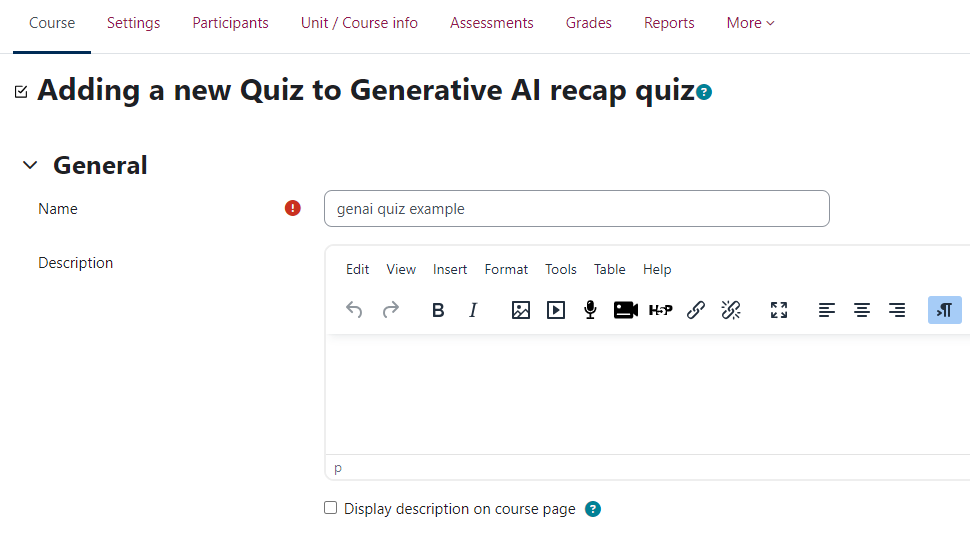 3. Create a quiz activity
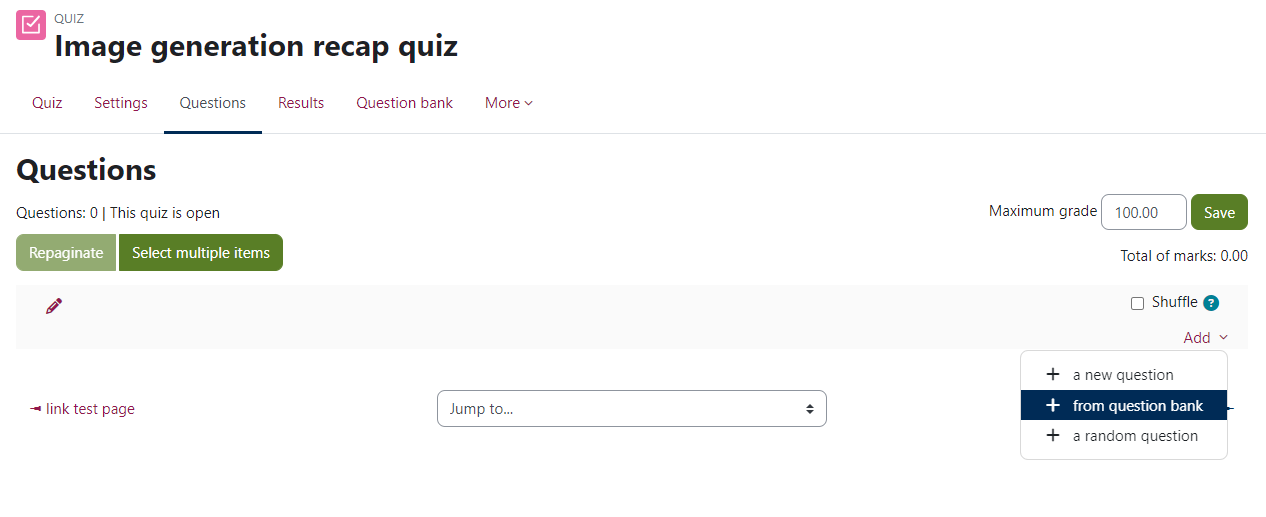 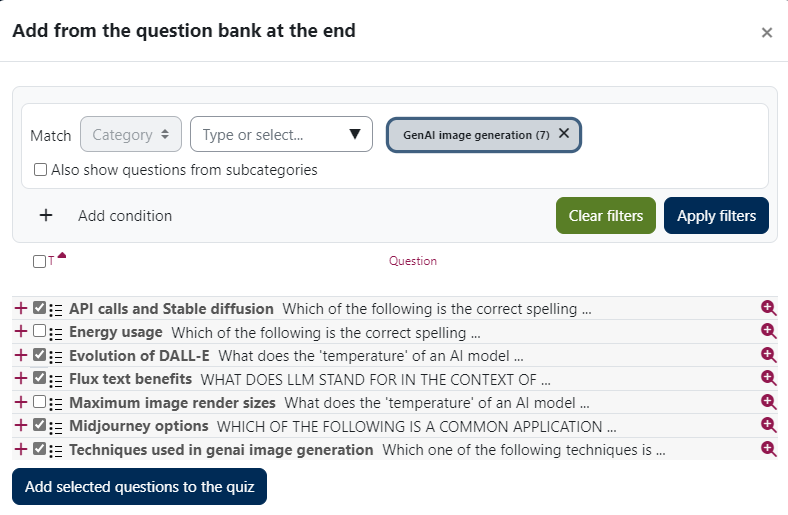 3. Create a quiz activity – Review options
Summative quiz  Uncheck all options
Preview a quiz
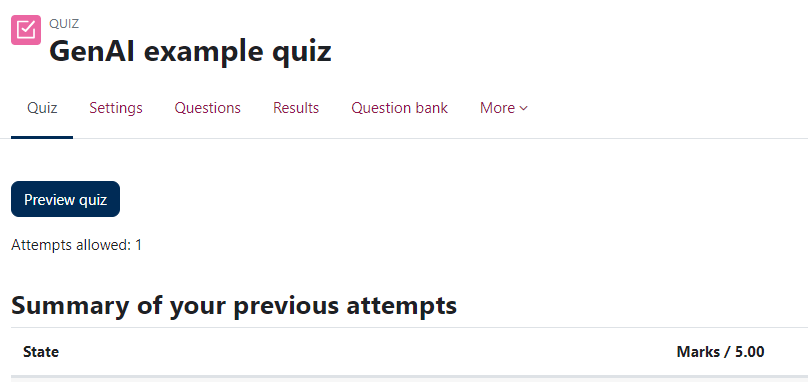 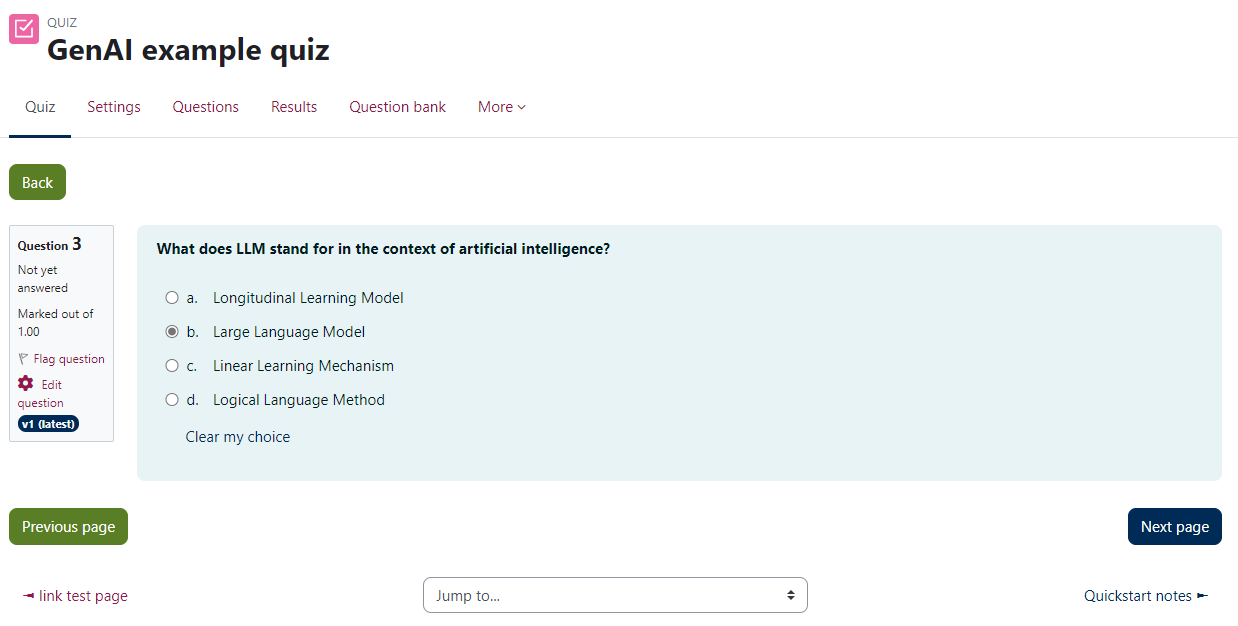 Next Steps
Work through the quiz Settings and adjust quiz opening / closing times, question layout and the feedback options etc:
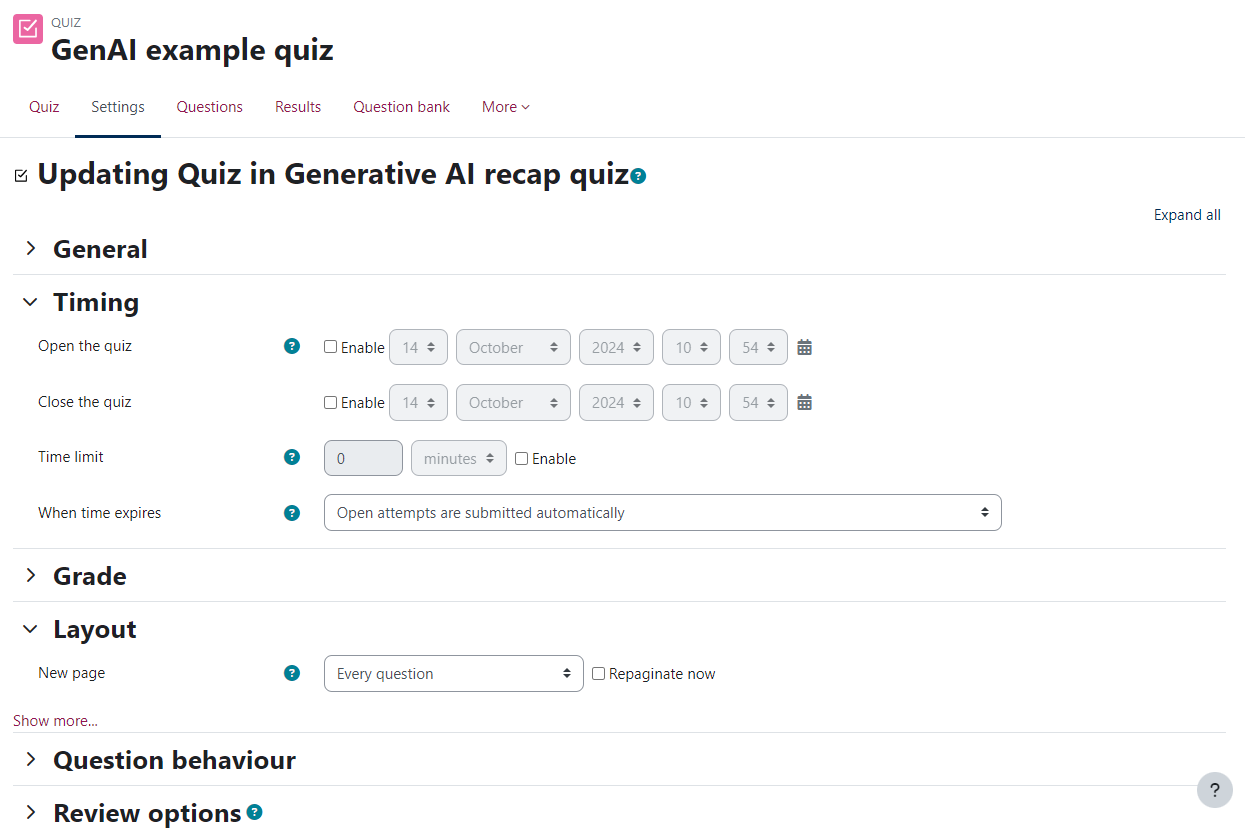 Online help resources
Articles on the Teaching Hub:
Intro to the Moodle Quiz Question Bank
How to set up a Moodle Quiz
Moodle - Quiz (summative workflow) 
Moodle - Quiz (formative workflow)
How to write effective multiple choice questions
Q&A
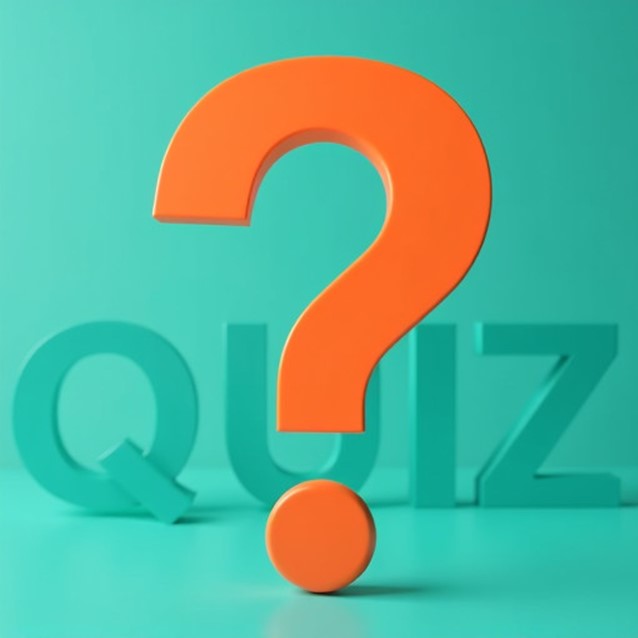 CLT closing slide
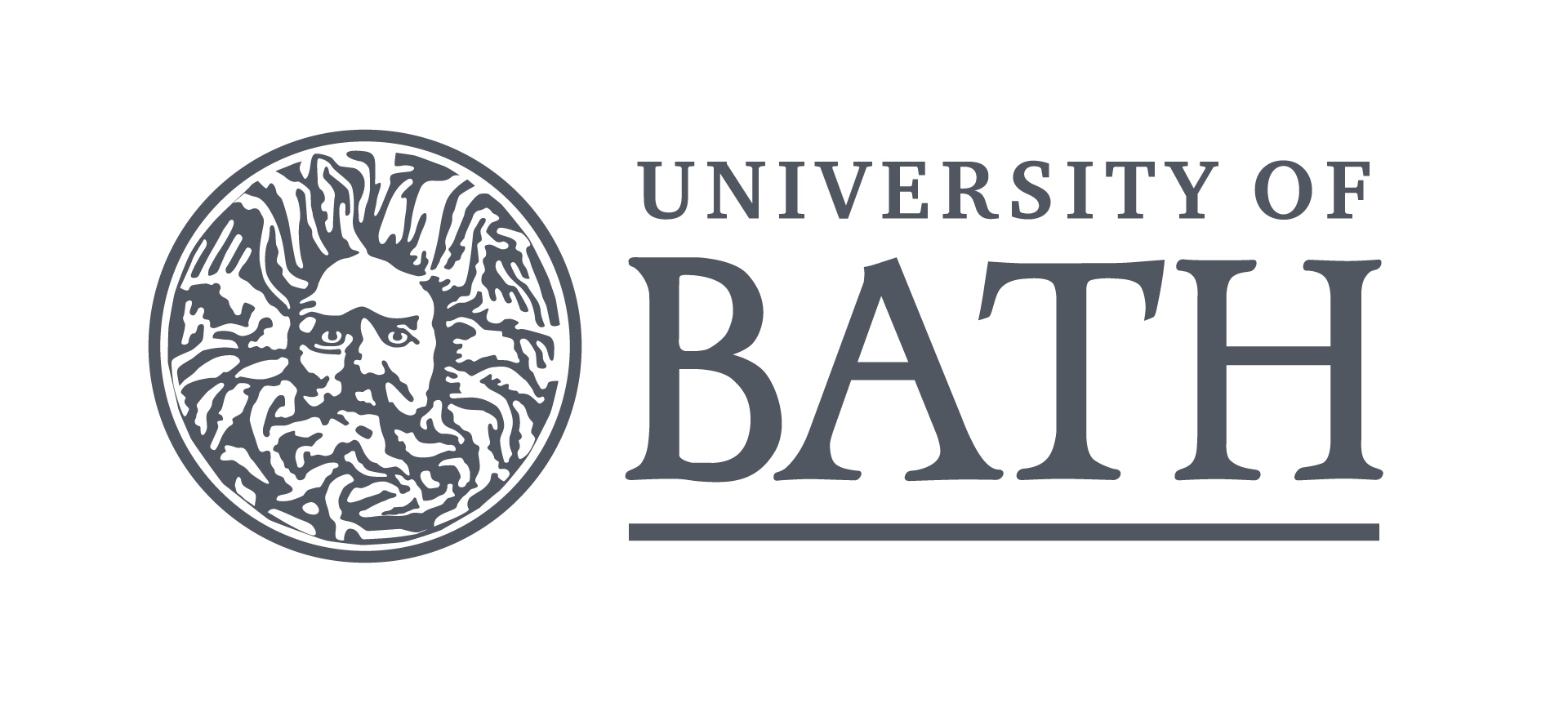 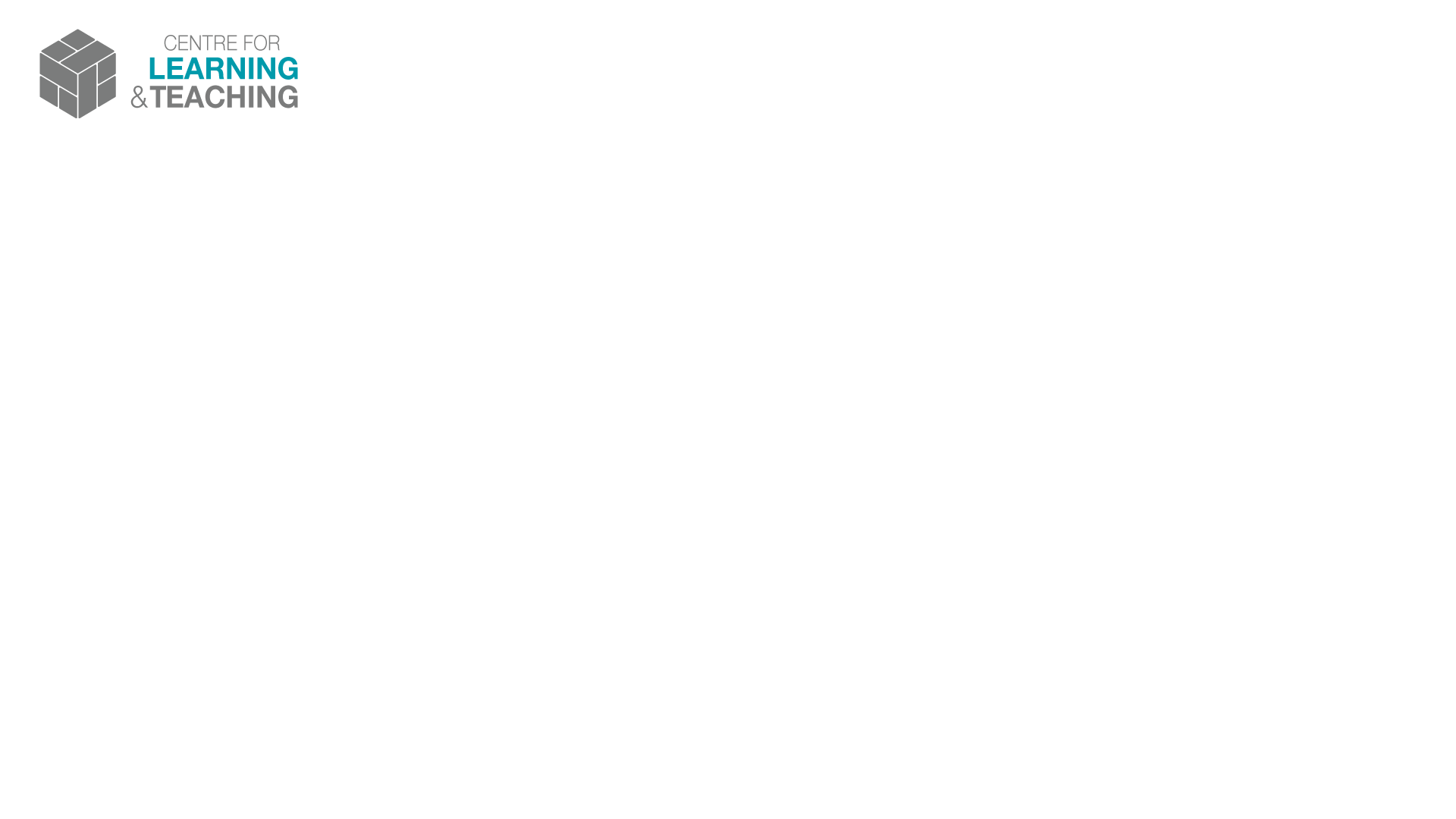 Produced by
Centre for Learning & Teaching
in conjunction with
Technology Enhanced Learning Team
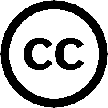 2024 - This work is licensed under a Creative Commons Attribution-NonCommercial-NoDerivatives 4.0 International License